Micro Air Vehicle Rotor Design Considerations
Principal researcher-Travis Skinner, Arizona State University
Industry advisor-Ron koontz, The Boeing Company
[Speaker Notes: I’ve been interested in drones and micro air vehicles for quite a while. In fact, I am a member of Arizona State University’s Micro Air Vehicle Club and have been involved in their work for about a year. As a member of the club and as someone with a general interest in the future of drones and micro air vehicles I am interested in optimizing the performance of these ingenious vehicles.]
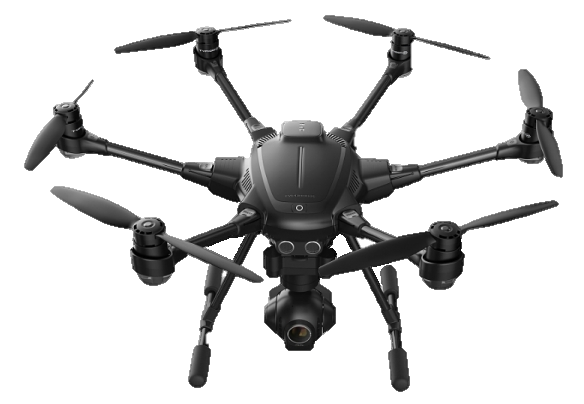 Micro air vehicle (MAV)
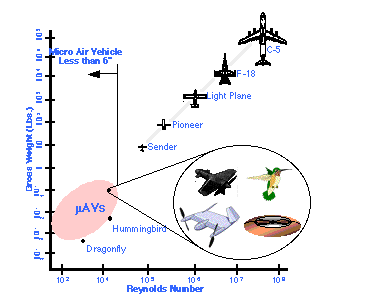 Technically less than 6 in3
Term used loosely to describe
 “very small” air vehicles
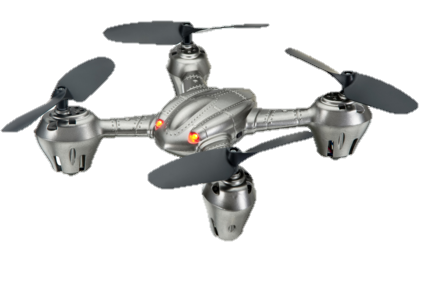 Taken from https://3dr.com/solo-drone/
Taken from https://www.radioshack.com/
Taken from http://fas.org/irp/program/collect/docs/mav_auvsi.htm
[Speaker Notes: Before I get too far ahead of myself, I want to make sure we’re clear on the definition. Just how small does an air vehicle have to be in order to be considered “micro?”
The technical definition is no more than 6 inches in any dimension.
(figure 1) This is what the technical definition would consider “micro” air vehicles.
Generally though the term is used fairly loosely to describe air vehicles that are very small as these drones you see here.
These drones produce lift with rotary wings (propellers). If I optimize propeller, I improve performance of many different types of drones.]
Key Propeller Parameters
Low speed MAVs can be characterized by studying hover case and the following parameters
Chord Length
Blade Twist
Number of Blades
[Speaker Notes: The project I was working on was to optimize the hover case, so I focused on chord length, blade twist, and number of blades. Most commercial propellers are designed to improve forward flight, so hover suffers. For low speed applications, the best performance is seen by optimizing blades for hover. This is done by finding the best combination of chord length, blade twist, and number of blades.]
Chord length
Imaginary line from blade leading edge to trailing edge
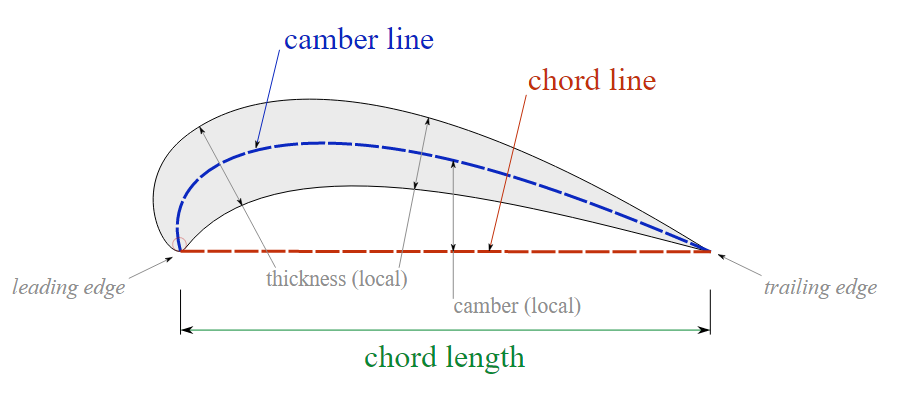 Taken from https://commons.wikimedia.org/w/index.php?curid=17494480
Blade twist				   Blade Number
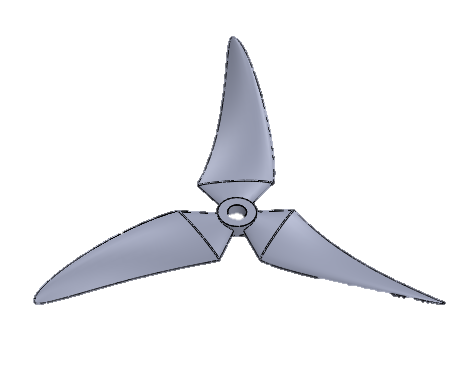 Variation in airfoil pitch from blade root to tip
Varies angle of attack along blade length to maximize overall lift and equalize lift distribution along blade
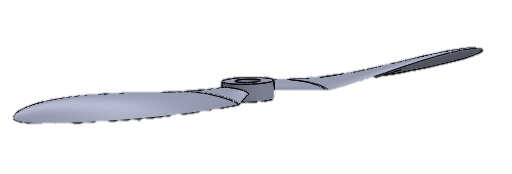 Typical MAVs utilize two or three bladed propellers
[Speaker Notes: Discuss how blade twist equalizes lift distribution.]
Designing
Custom combinations of airfoil profiles
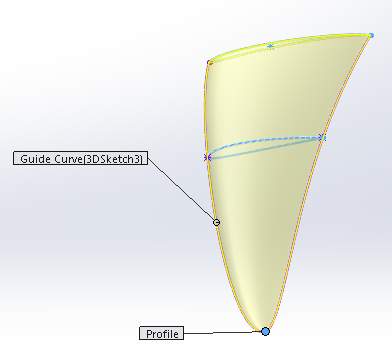 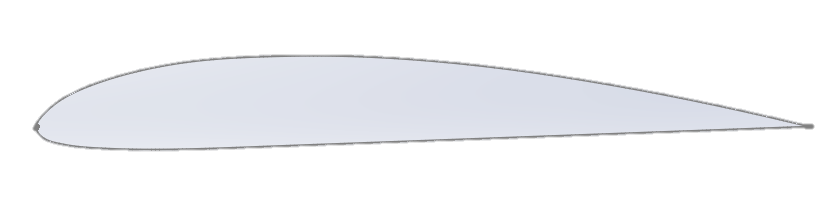 Clark Y
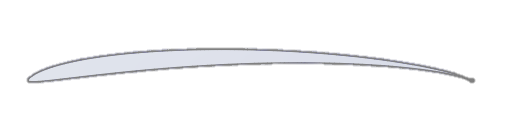 Eppler E63
Blade design using SolidWorks 2015
[Speaker Notes: Describe process of blending rotor profiles in SolidWorks.
Eppler E63: Generates more lift—used close to root. Especially good for small, low Reynolds number applications.
Transition to ClarkY at about 1/3 the length of the blade.]
3-D Printing
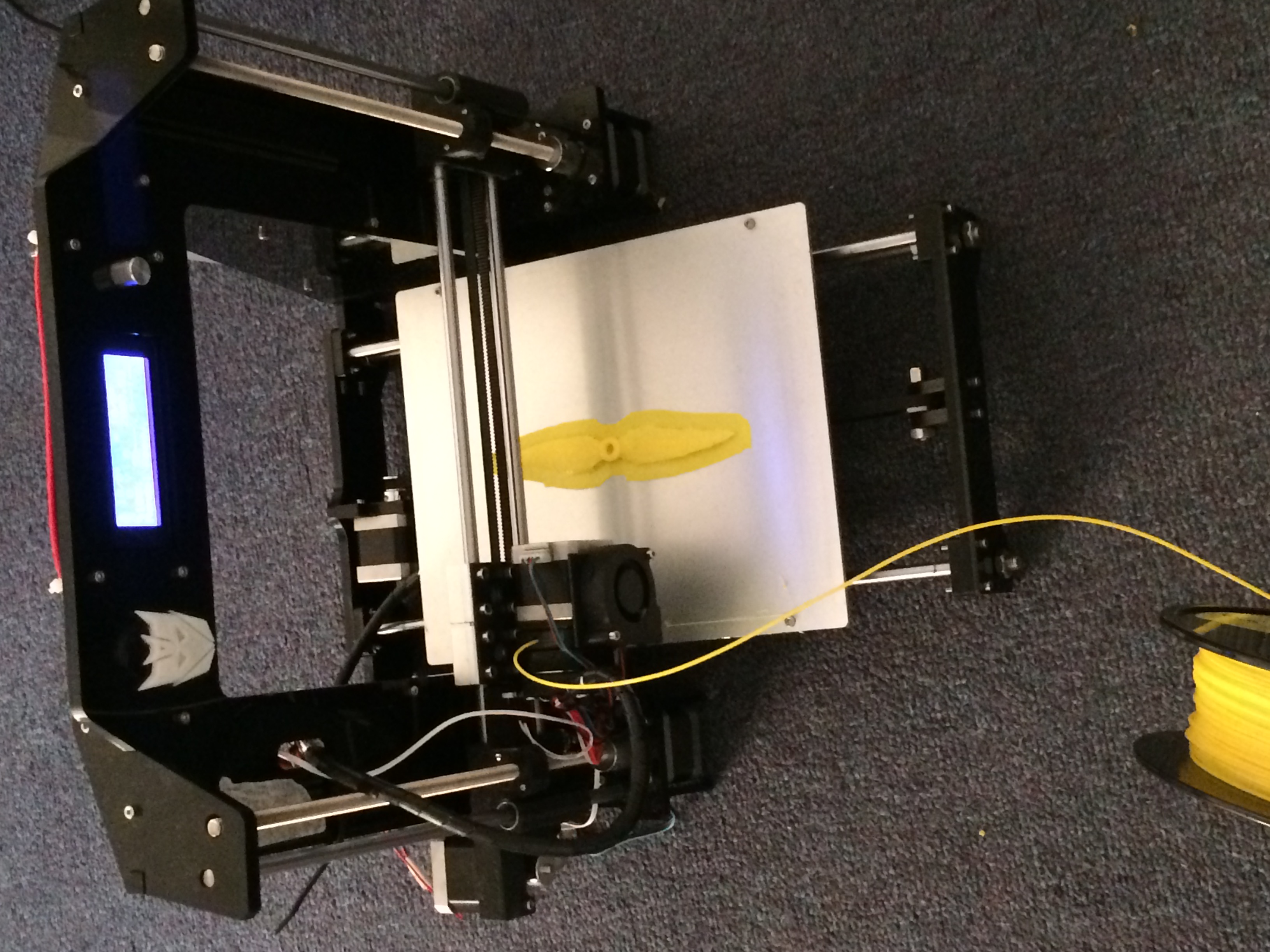 3-D Printing Technology using PLA plastic
[Speaker Notes: Talk about how we built the printer and used it to print the propellers
PLA stands for polylactic acid]
Parametric parameter Testing
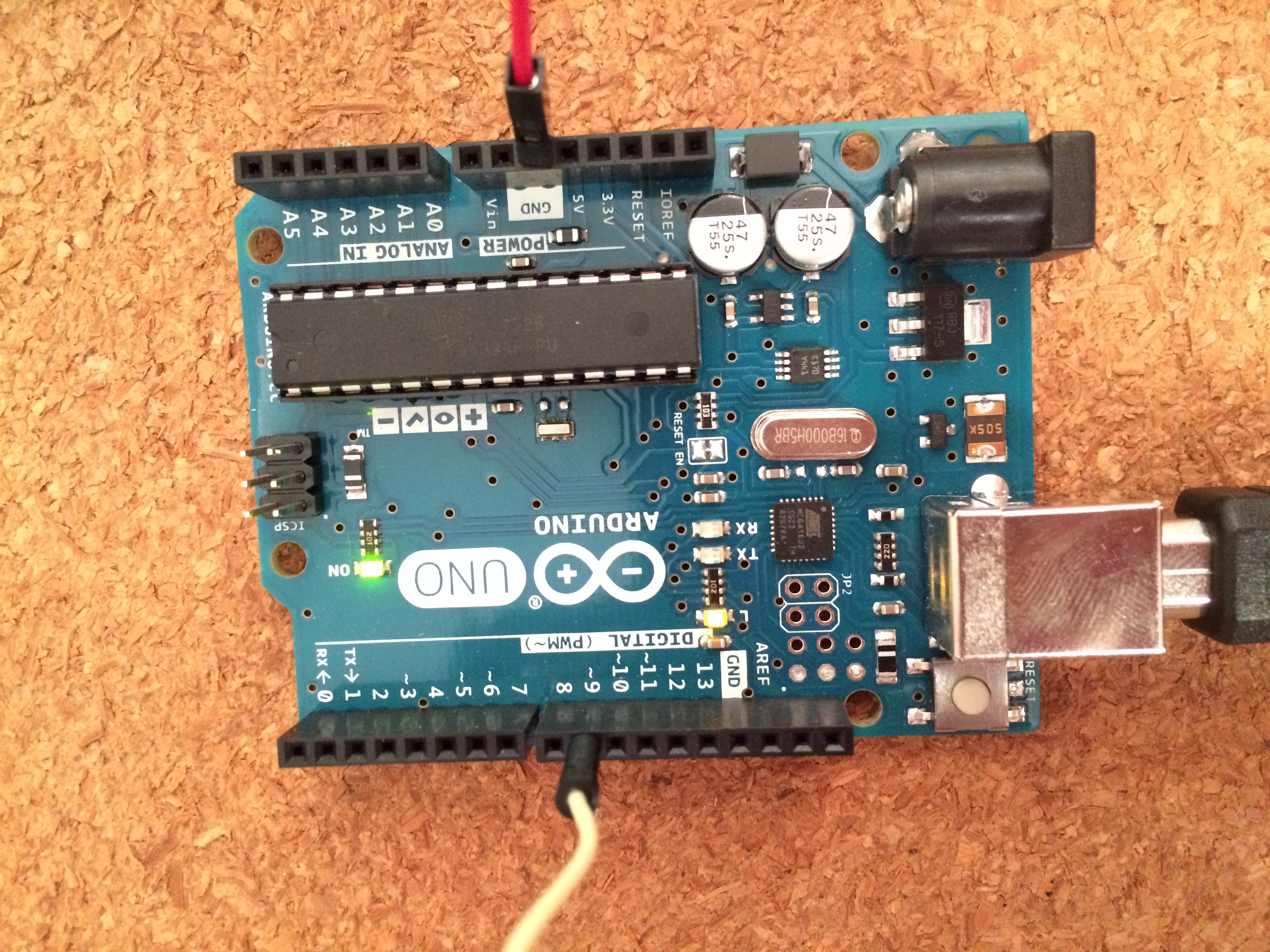 Throttle control with Arduino Uno Microcontroller
Custom test apparatus for measuring propeller thrust
RESULTS-NUMBER OF BLADES
RESULTS-CHORD LENGTH
RESULTS-BLADE TWIST
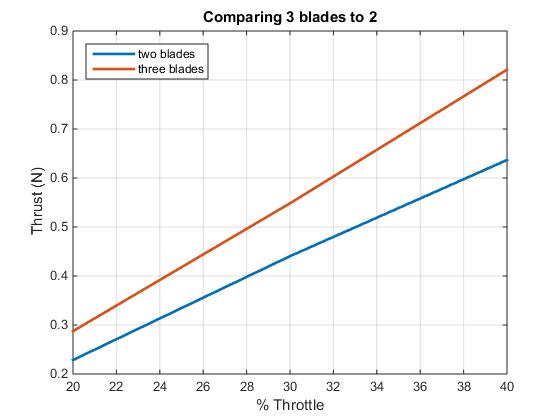 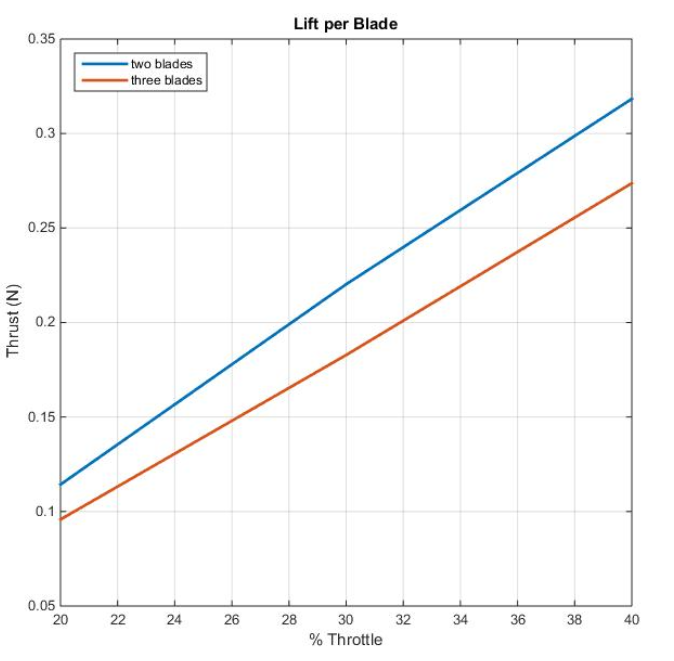 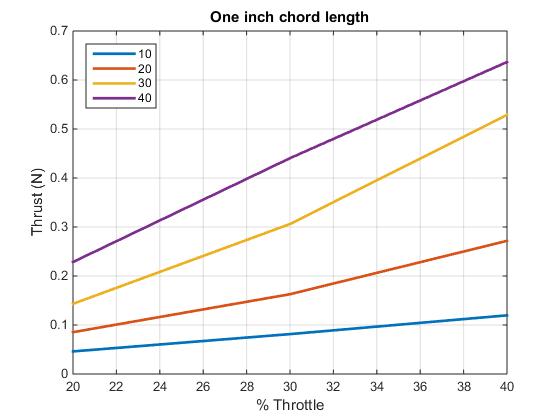 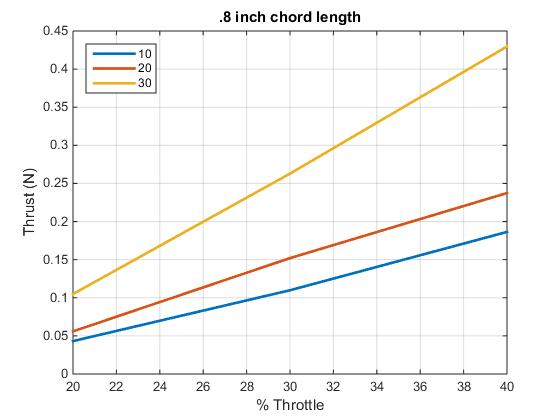 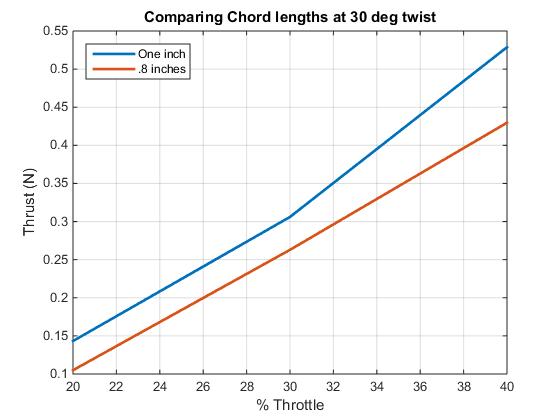 Thrust increases as twist angle increases
3 blades produce more thrust than 2 blades for same throttle setting
Lift per blade significantly decreases
Larger chord length generates higher thrust
Conclusions and Future work
In general:
Higher blade twist means better lift
Larger chord length generates more lift
More blades generate more lift
Each improvement comes at a cost. 
Future Work
Determine relative cost of blade improvements in terms of battery drain
Further analysis of motor performance
[Speaker Notes: Is a marginal increase in lift worth doubling the print time?]